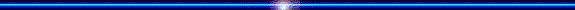 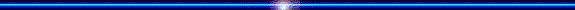 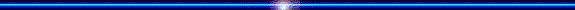 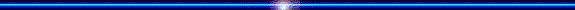 TRƯỜNG TIỂU HỌC ĐOÀN KẾT
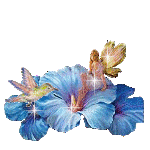 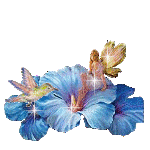 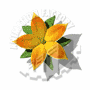 PHÂN MÔN: CHÍNH TẢ
Lớp: 3
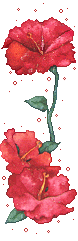 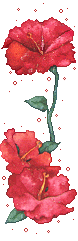 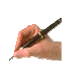 ÔN BÀI CŨ
HS viết các từ .
Cùng vui chơi
   Quả cầu giấy xanh xanh 
  Qua chân tôi, chân anh
 Bay lên rồi lộn xuống
          Đi từng vòng quanh quanh.

    Anh nhìn cho tinh mắt
Tôi đá thật dẻo chân
 Cho cầu bay trên sân
     Đừng để rơi xuống đất.

         Trong nắng vàng tươi mát
          Cùng chơi cho khỏe người
      Tiếng cười xen tiếng hát
    Chơi vui học càng vui.
Tìm hiểu nội dung bài:
Học sinh chơi đá cầu vui và khéo léo như thế nào?
Cùng vui chơi
Quả cầu giấy xanh xanh 
 Qua chân tôi, chân anh
 Bay lên rồi lộn xuống
 Đi từng vòng quanh quanh.

 Anh nhìn cho tinh mắt
 Tôi đá thật dẻo chân
 Cho cầu bay trên sân
 Đừng để rơi xuống đất.

 Trong nắng vàng tươi mát
 Cùng chơi cho khỏe người
 Tiếng cười xen tiếng hát
 Chơi vui học càng vui.
Trò chơi rất vui mắt: quả cầu giấy màu xanh, bay lên rồi bay xuống đi từng vòng từ chân bạn này sang chân bạn kia.
- Các bạn chơi rất khéo: nhìn rất tinh, đá rất dẻo,cố gắng để quả cầu bay qua sân.
Cùng vui chơi
Bài viết trên có mấy khổ? Mỗi khổ có mấy câu? Mỗi câu có mấy chữ?
Quả cầu giấy xanh xanh 
 Qua chân tôi, chân anh
 Bay lên rồi lộn xuống
 Đi từng vòng quanh quanh.

 Anh nhìn cho tinh mắt
 Tôi đá thật dẻo chân
 Cho cầu bay trên sân
 Đừng để rơi xuống đất.

  Trong nắng vàng tươi mát
  Cùng chơi cho khỏe người
  Tiếng cười xen tiếng hát
  Chơi vui học càng vui.
Có 3 khổ. Mỗi khổ có 4 câu, mỗi câu có 5 chữ.
Cùng vui chơi
Quả cầu giấy xanh xanh 
 Qua chân tôi, chân anh
Bay lên rồi lộn xuống
         Đi từng vòng quanh quanh.

   Anh nhìn cho tinh mắt
Tôi đá thật dẻo chân
Cho cầu bay trên sân
    Đừng để rơi xuống đất.

       Trong nắng vàng tươi mát
        Cùng chơi cho khỏe người
     Tiếng cười xen tiếng hát
  Chơi vui học càng vui.
Cùng vui chơi
Quả cầu giấy xanh xanh 
 Qua chân tôi, chân anh
Bay lên rồi lộn xuống
         Đi từng vòng quanh quanh.

   Anh nhìn cho tinh mắt
Tôi đá thật dẻo chân
Cho cầu bay trên sân
    Đừng để rơi xuống đất.

       Trong nắng vàng tươi mát
        Cùng chơi cho khỏe người
     Tiếng cười xen tiếng hát
  Chơi vui học càng vui.
Cùng vui chơi
Quả cầu giấy xanh xanh 
 Qua chân tôi, chân anh
Bay lên rồi lộn xuống
         Đi từng vòng quanh quanh.

   Anh nhìn cho tinh mắt
Tôi đá thật dẻo chân
Cho cầu bay trên sân
    Đừng để rơi xuống đất.

       Trong nắng vàng tươi mát
        Cùng chơi cho khỏe người
     Tiếng cười xen tiếng hát
  Chơi vui học càng vui.
Luyện viết từ :                           Bài tập:
                 lộn xuống
                 dẻo chân
                 khỏe người
                 xen
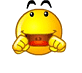 Cùng vui chơi
Quả cầu giấy xanh xanh 
 Qua chân tôi, chân anh
Bay lên rồi lộn xuống
         Đi từng vòng quanh quanh.

   Anh nhìn cho tinh mắt
Tôi đá thật dẻo chân
Cho cầu bay trên sân
    Đừng để rơi xuống đất.

       Trong nắng vàng tươi mát
        Cùng chơi cho khỏe người
     Tiếng cười xen tiếng hát
   Chơi vui học càng vui.
BÀI TẬP
(2) Tìm các từ:
a/ Chứa tiếng bắt đầu bằng l hoặc n, có nghĩa như sau:
 Môn bóng có hai đội thi đấu, người chơi dùng tay điều khiển bóng vào khung thành của đối phương.
 Môn thể thao trèo núi.
 Môn thể thao có hai bên thi đấu, người chơi dùng vợt đánh quả cầu cắm lông chim qua một tấm lưới căng.
Môn bóng có hai đội thi đấu, người chơi dùng tay điều khiển bóng vào khung thành của đối phương.
( bóng ném )
( leo núi )
Môn thể thao trèo núi.
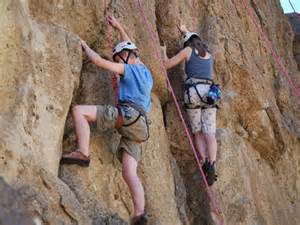 Môn thể thao có hai bên thi đấu, người chơi dùng vợt đánh quả cầu cắm lông chim qua một tấm lưới căng.
( Cầu lông )
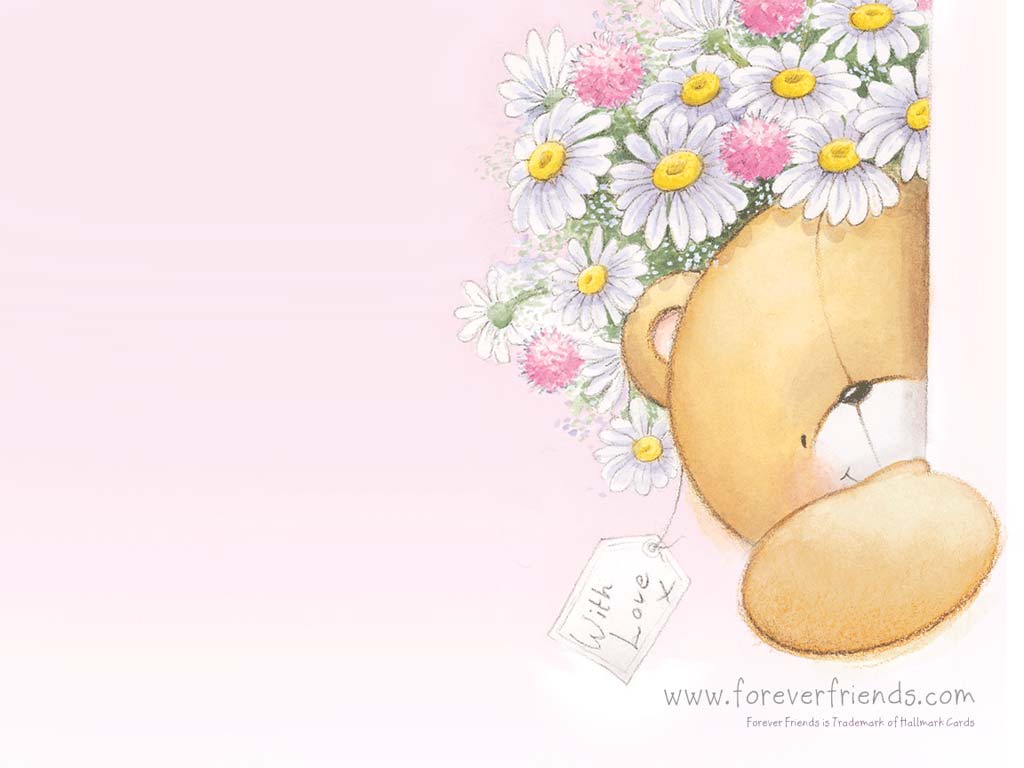 Kính chúc các thầy cô giáo mạnh khoẻ
Chúc các em học giỏi